ke1
Alkemistit luokittelivat aineita
Jan Jansson @TYK 2018-19
Tunnin ohjelma
Kotitehtävät
Aineiden luokittelu historiassa
Alkuaineiden luokittelu nykyaikana
Metalli ja epämetalli
Kemialliset merkit
Harjoitus
Luokitellaan sanoja
Luokitellaan eliöitä
Mikä aine on erilainen?
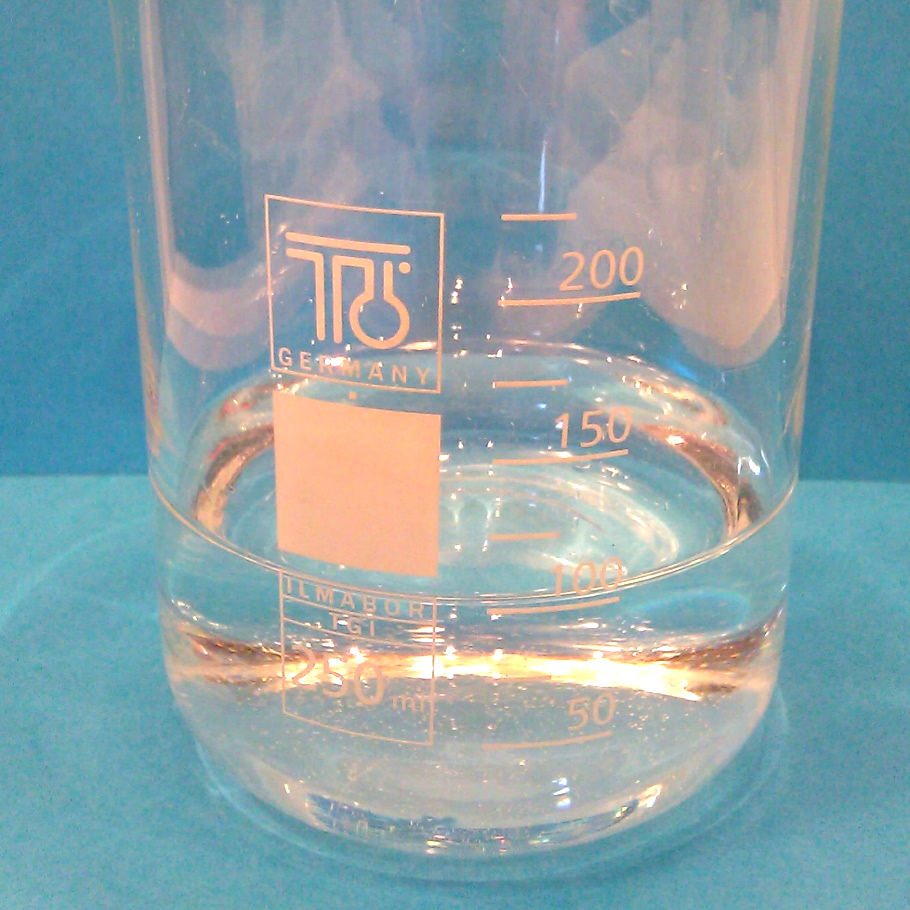 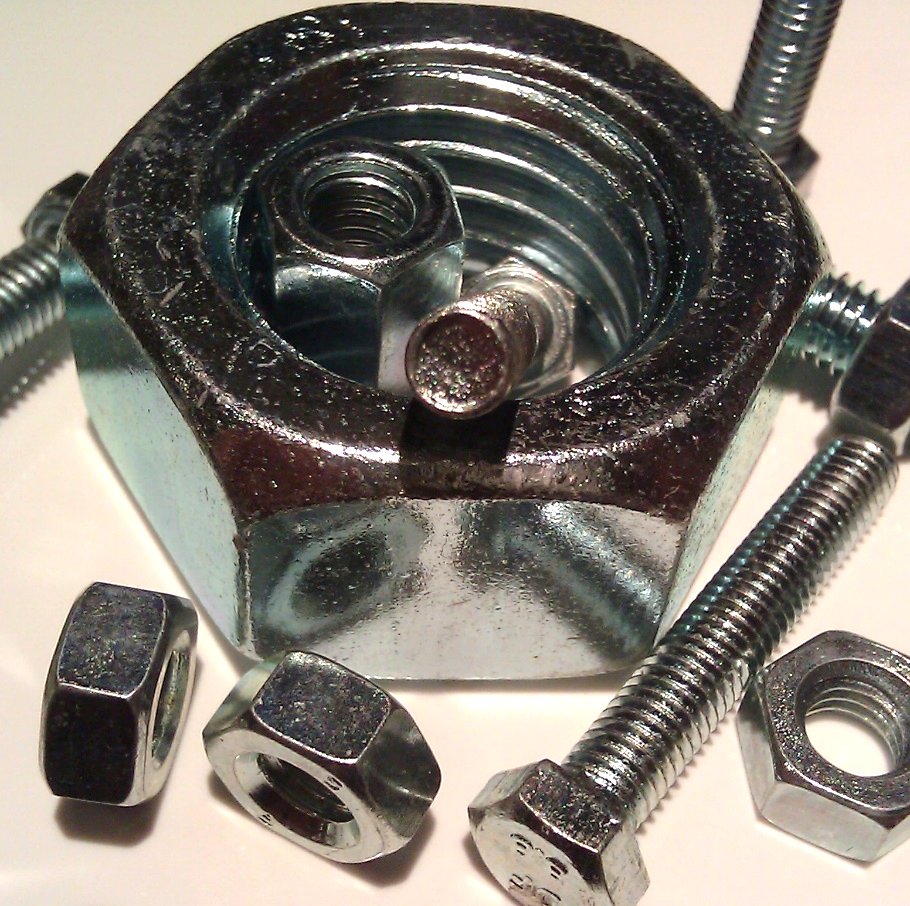 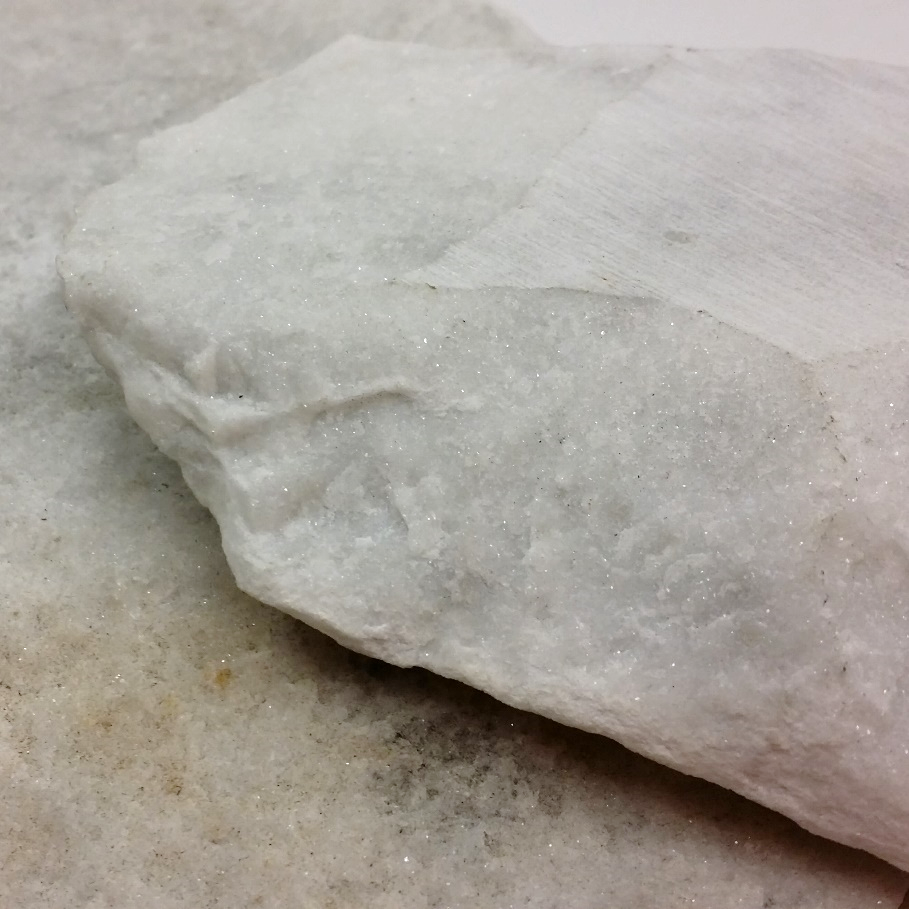 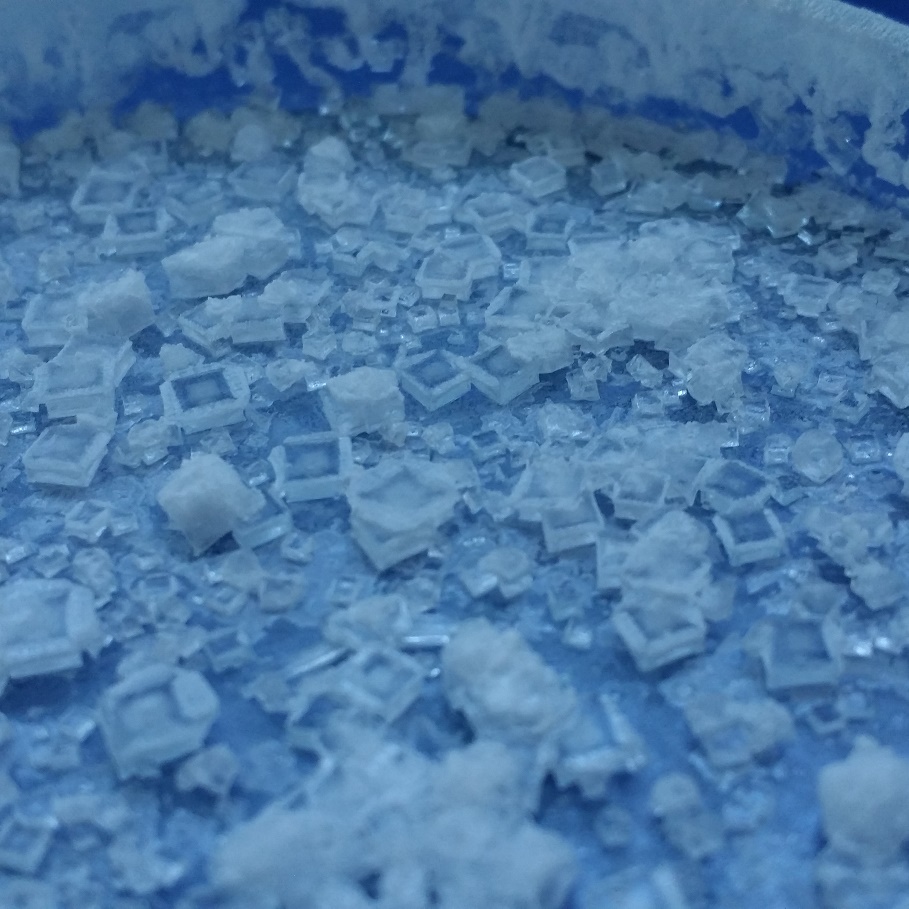 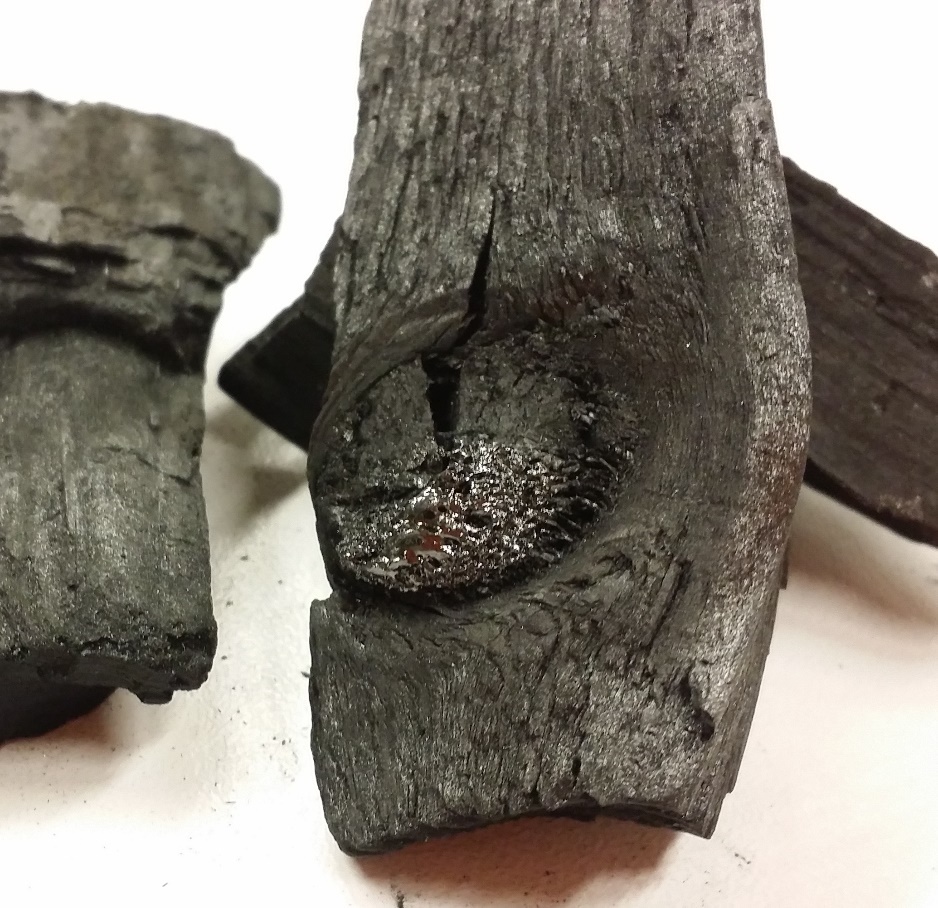 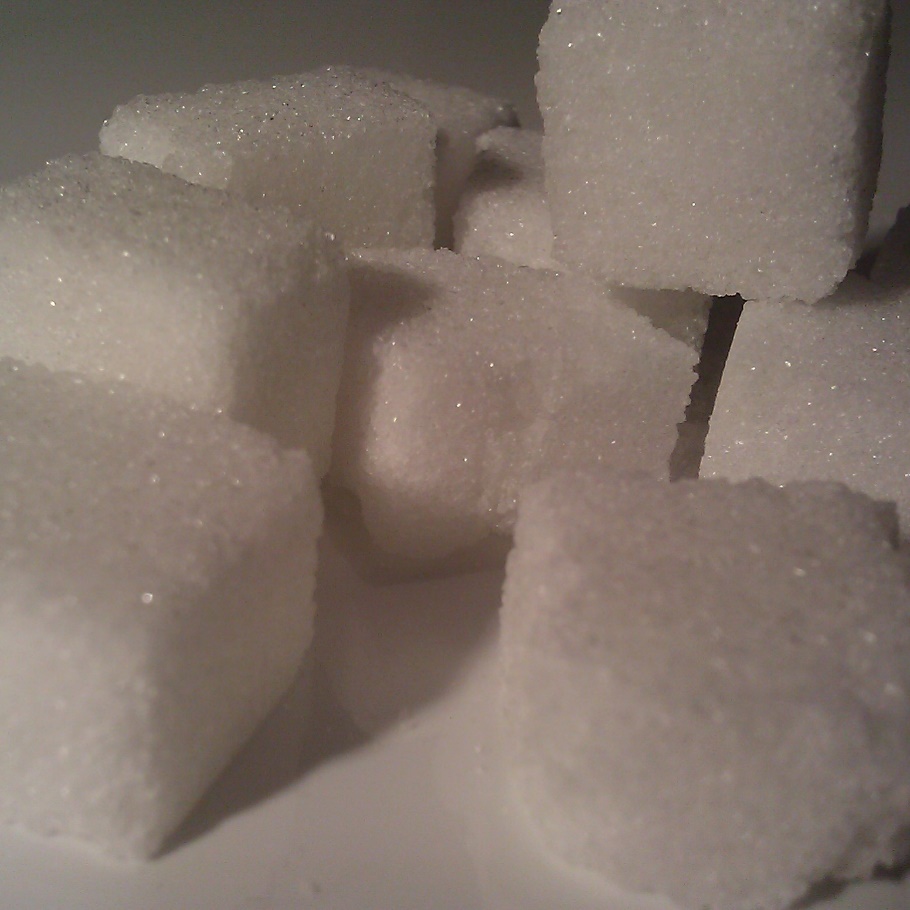 [Speaker Notes: (mikä aine on erilainen?) (miksi aineet ovat erilaisia?) (jos haluan tehdä aineen, joka on tällainen (saippua, hylkii vettä), miten teen sen?)

Kuvien jälkeen käsin tutkittavaksi pari nestettä?
Vesi, etanoli, öljy tai Vesi, asetoni, kookosrasva

Demotaan
Rikki, marmori, suola (rikki haihtuu, muut ei)


Metalli, kivimäinen aine, neste
Vesi, alkoholi/asetoni/bensiini, ruokaöljy]
Aristoteles
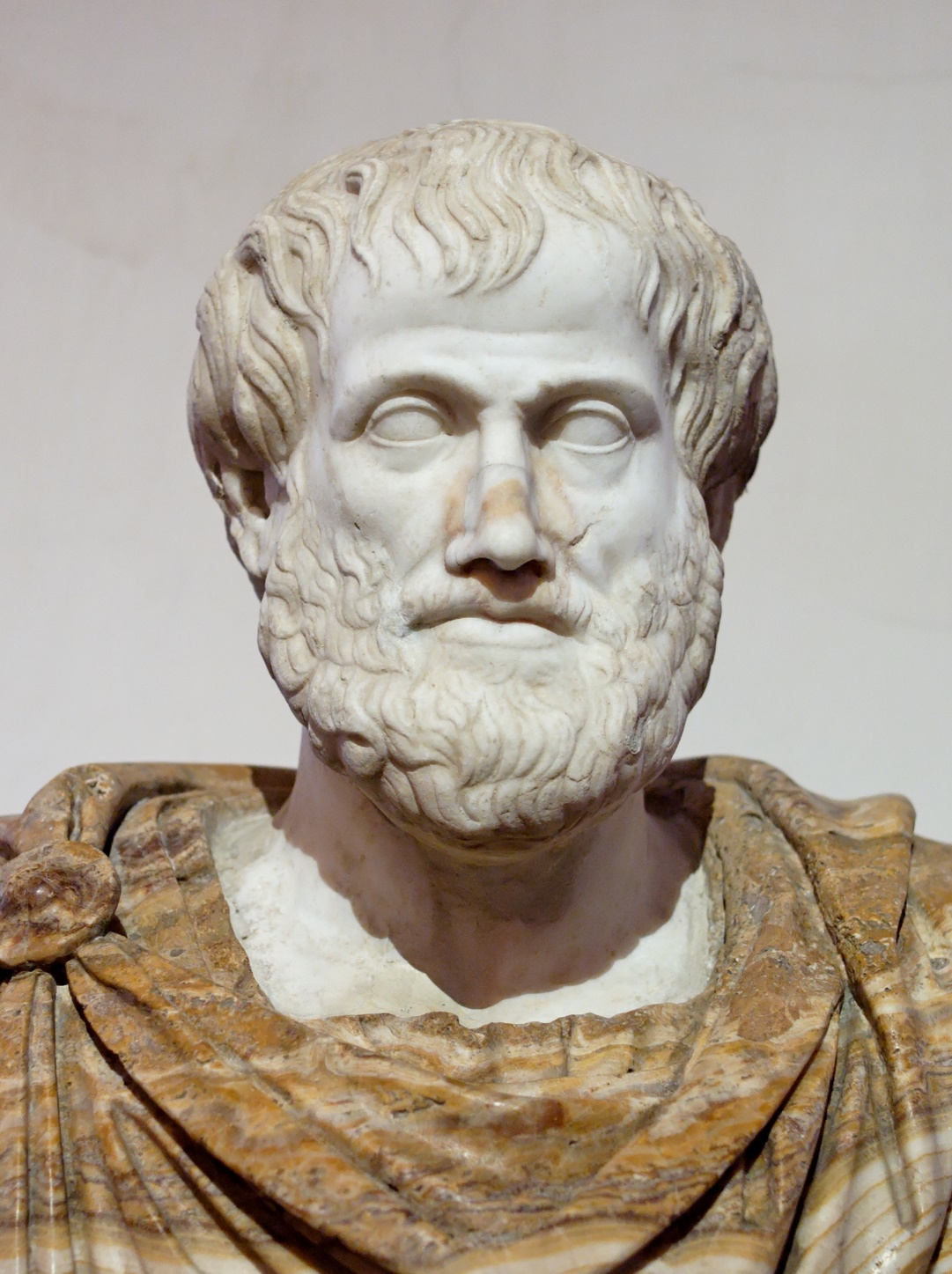 384-322 eaa. Ateena, Kreikka
Chymeia
Ajatteli, että kaikki aine koostuu neljästä alkuaineesta: vesi, ilma, tuli ja maa
Jos yhdistetään neljää alkuainetta, saadaan mikä tahansa aine maailmassa
Aristoteles ajatteli, että maailmassa on vain neljä eri alkuainetta.
Aristoteleen rintakuva noin 330 eaa.
Kuva: Wikimedia Commons
[Speaker Notes: (Ajattelee, että atomeita ei voi olla olemassa)]
Geber
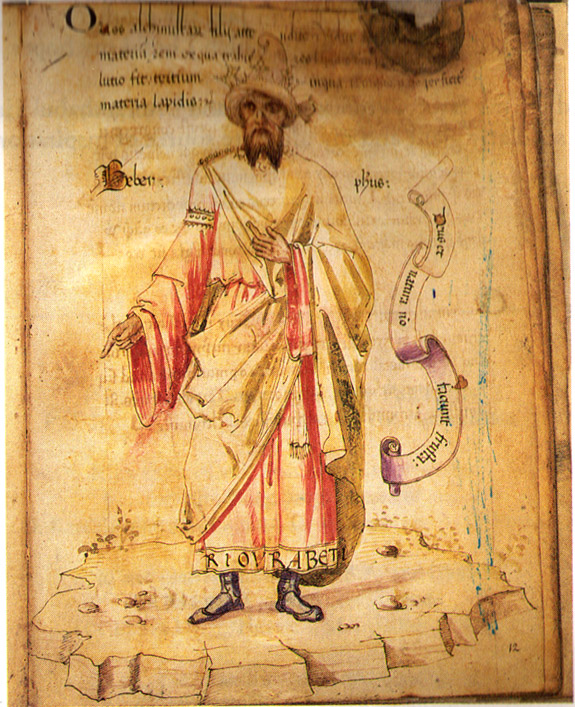 Jabir ibn Hayyan (721-815)
Al-kimiya
Työskenteli Harun al-Rashidin aikana Kufassa (nyk. Irak)
Tutki esimerkiksi metalleja ja käytti mangaanidioksidia lasin värjäämisessä
Hän luokitteli aineet ”haihtuvat”, ”metallit” ja ”taipumattomat”
Hän ajatteli, että metallissa on aina ”rikkiä” ja ”elohopeaa”
Geber on yksi kuuluisista arabialkemisteista, jonka kirjoja luettiin Euroopassa satoja vuosia.
Codici Ashburnhamiani 1166, Biblioteca Medicea Laurenziana Kuva: Wikimedia Commons, käyttäjältä Halfdan
[Speaker Notes: "Spirits" which vaporise on heating, like arsenic (realgar, orpiment), camphor, mercury, sulfur, sal ammoniac, and ammonium chloride.
"Metals", like gold, silver, lead, tin, copper, iron, and khar-sini (Chinese iron)
Non-malleable substances, that can be converted into powders, such as stones.

Kun metallissa on paljon rikkiä, se palaa helposti 
Kun metallissa on paljon elohopeaa se on pehmeä]
Harjoitus
Luokittele aineet kuten Geber
”haihtuva”, ”metalli” tai ”taipumaton”(/”jauhettava”)
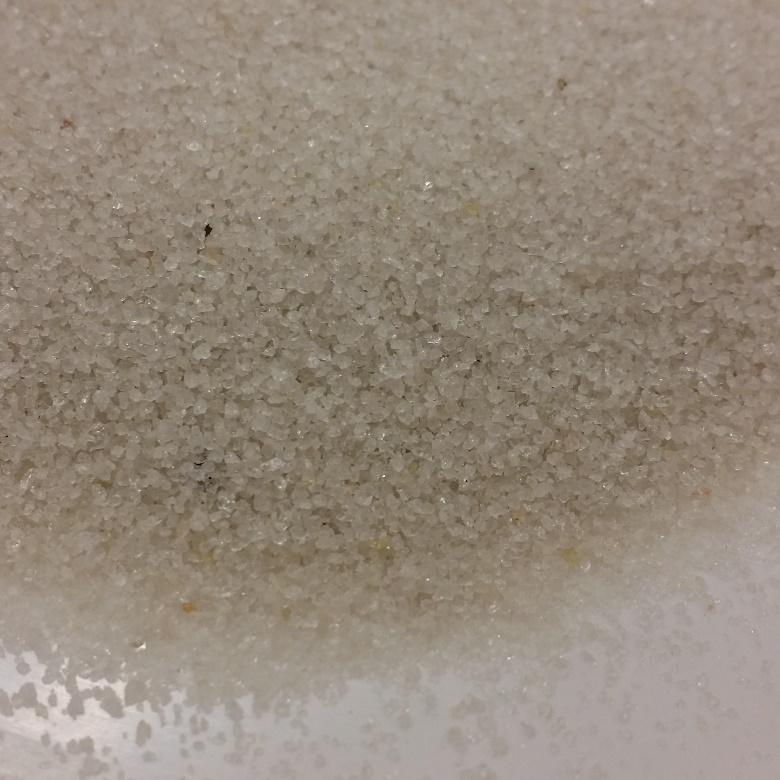 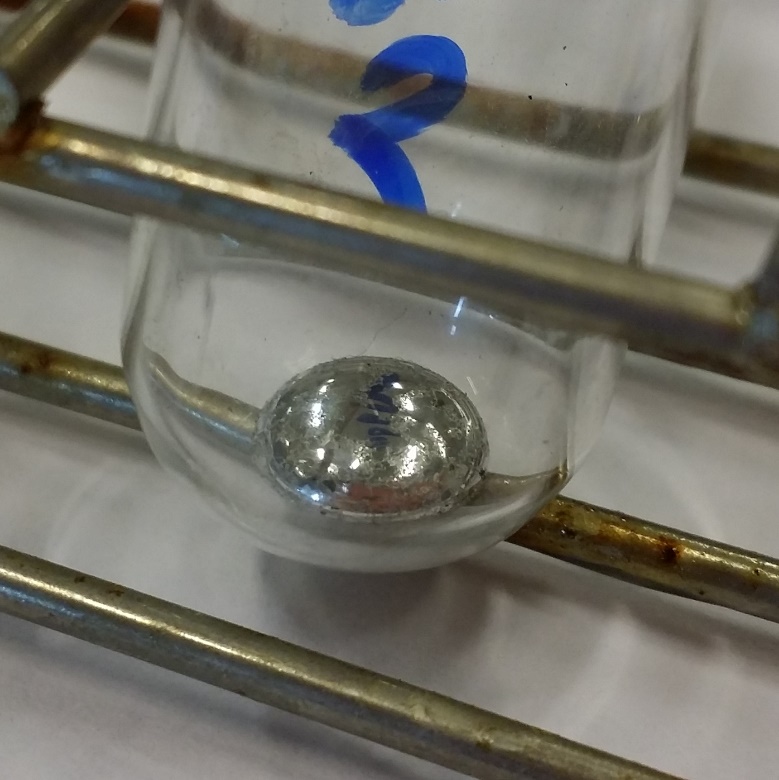 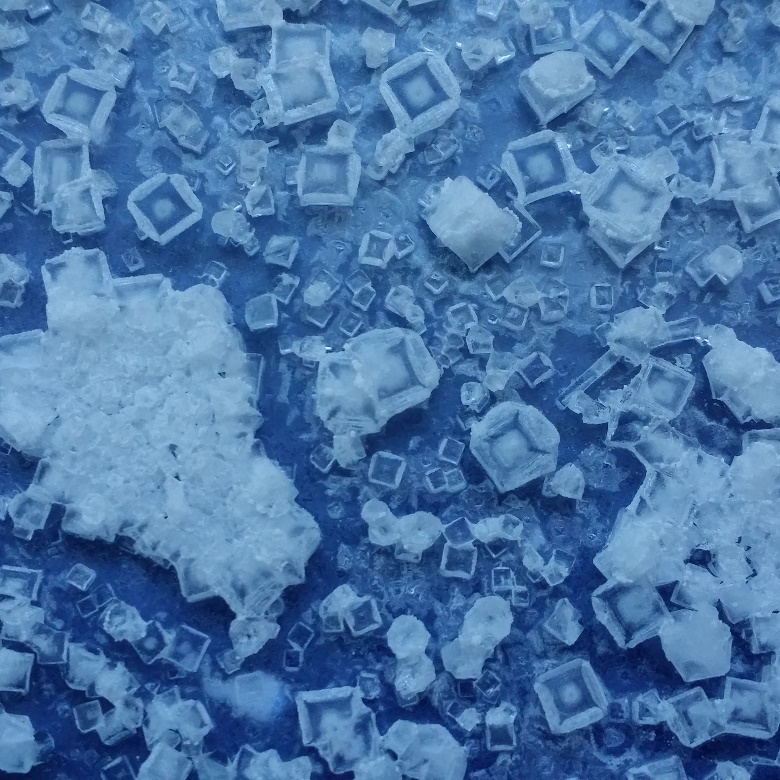 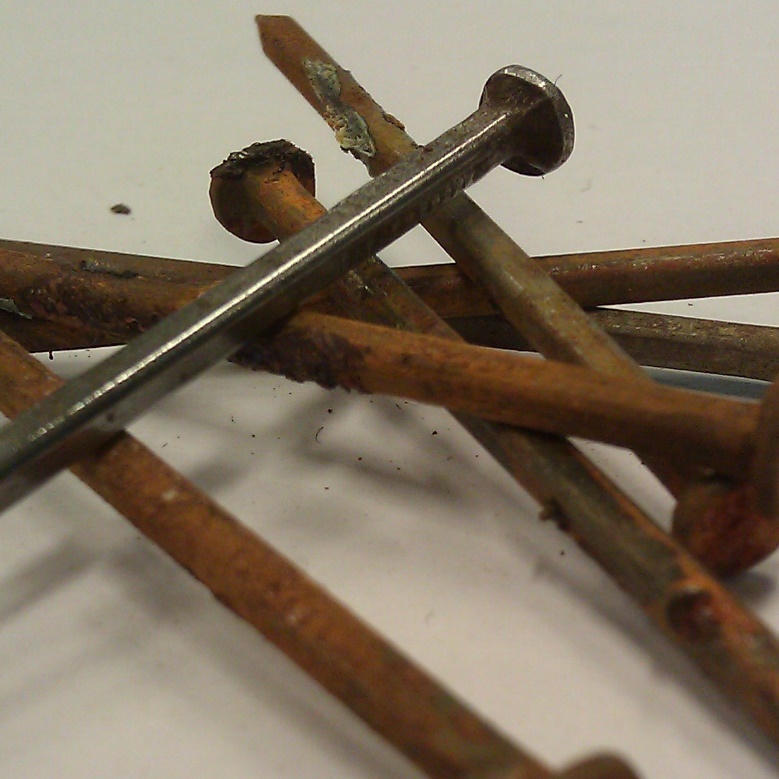 rauta
hiekka
suola
elohopea
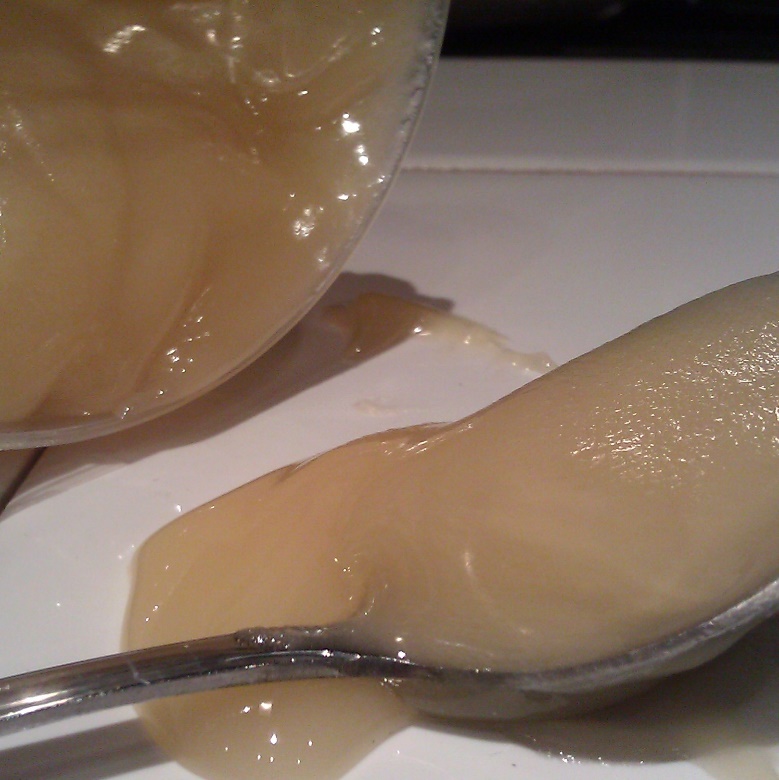 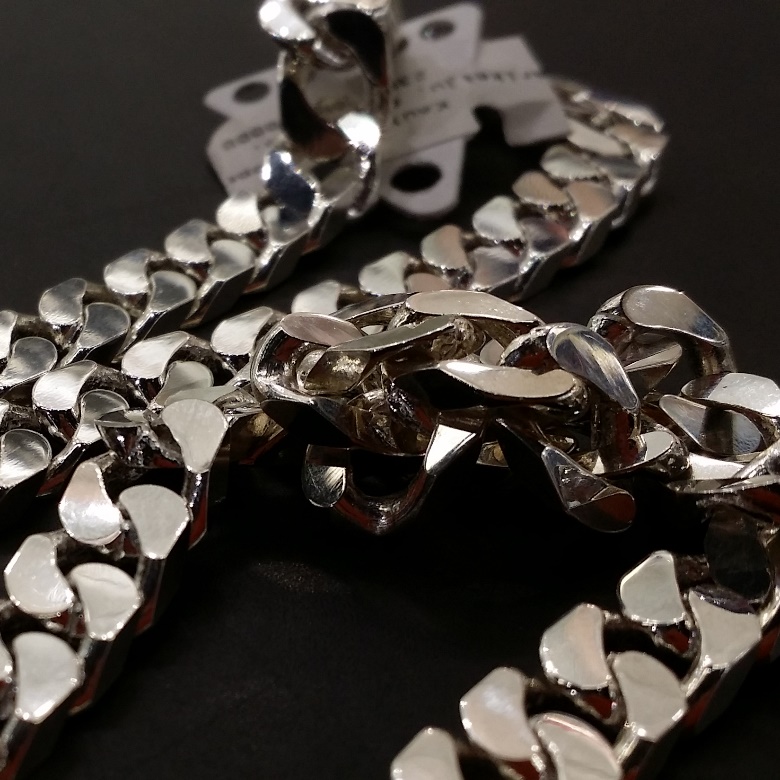 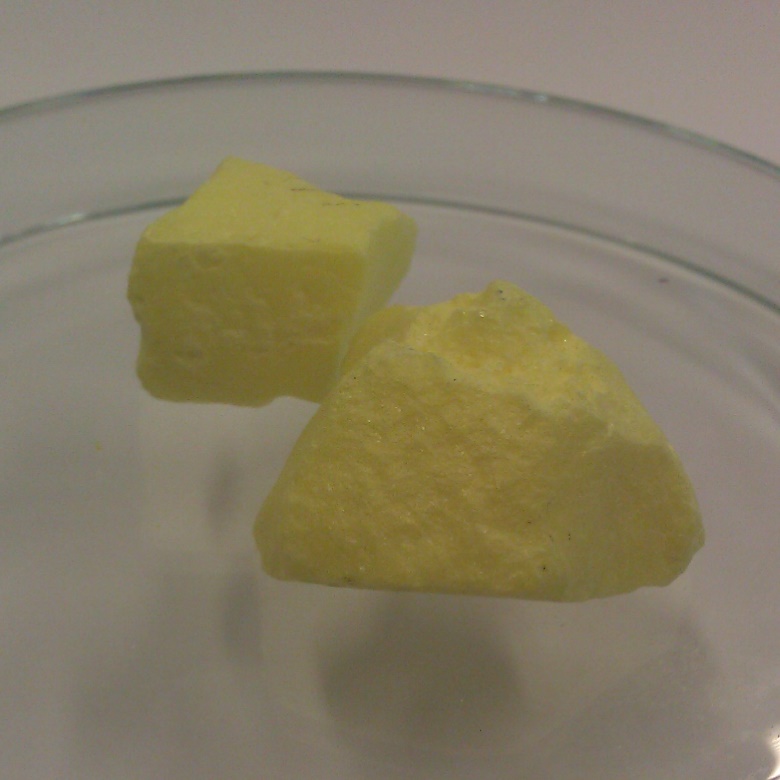 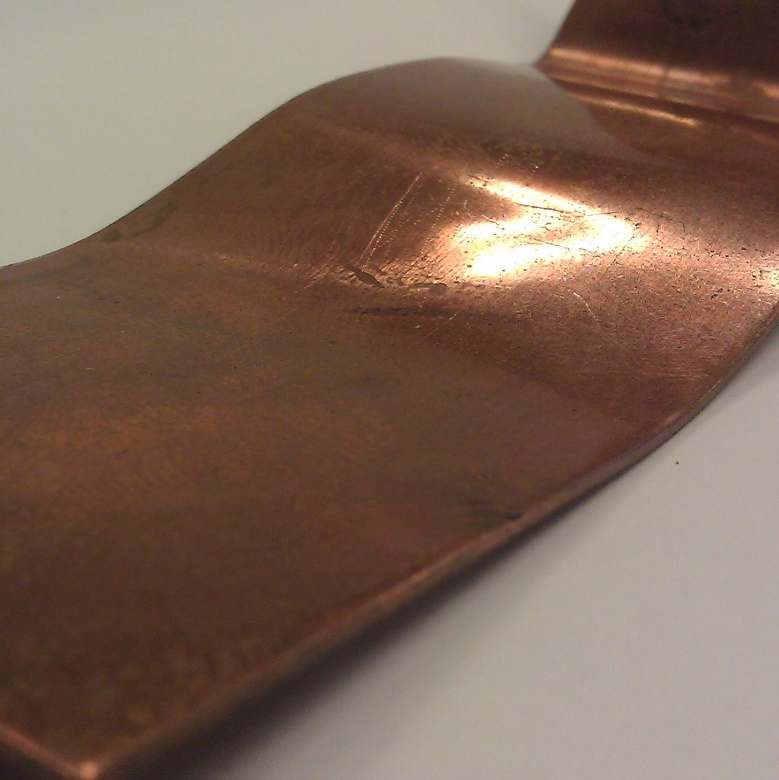 rikki
hunaja
hopea
kupari
[Speaker Notes: Elohopea kiehuu: https://www.youtube.com/watch?v=0PIZUjhzrKw]
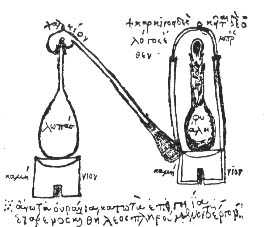 Mikä on alkemisti?
Monet alkemistit yrittivät muuttaa muita aineita kullaksi (transmutaatio)
Alkemistit keksivät parempia kemian työvälineitä 
Alkemistit keksivät parempia metalliseoksia, väriaineita ja joskus lääkkeitä
Nykyään ”alkemisti” tarkoittaa ihmistä, joka sekoittaa tiedettä ja taikomista. Kemisti on tutkija, joka tutkii aineita.
Alkemian työvälineitä, Collection des anciens alchimistes grecs (1888). Kuva: Wikimedia Commons
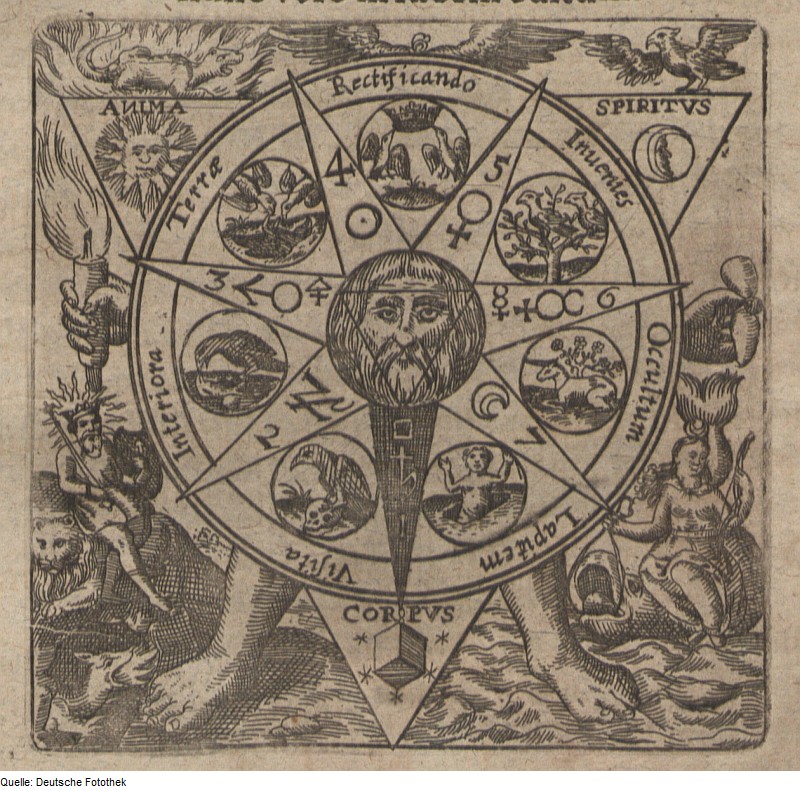 Alkemiallinen symboli 1600-luku. Kuva: Wikimedia Commons
Paracelsus
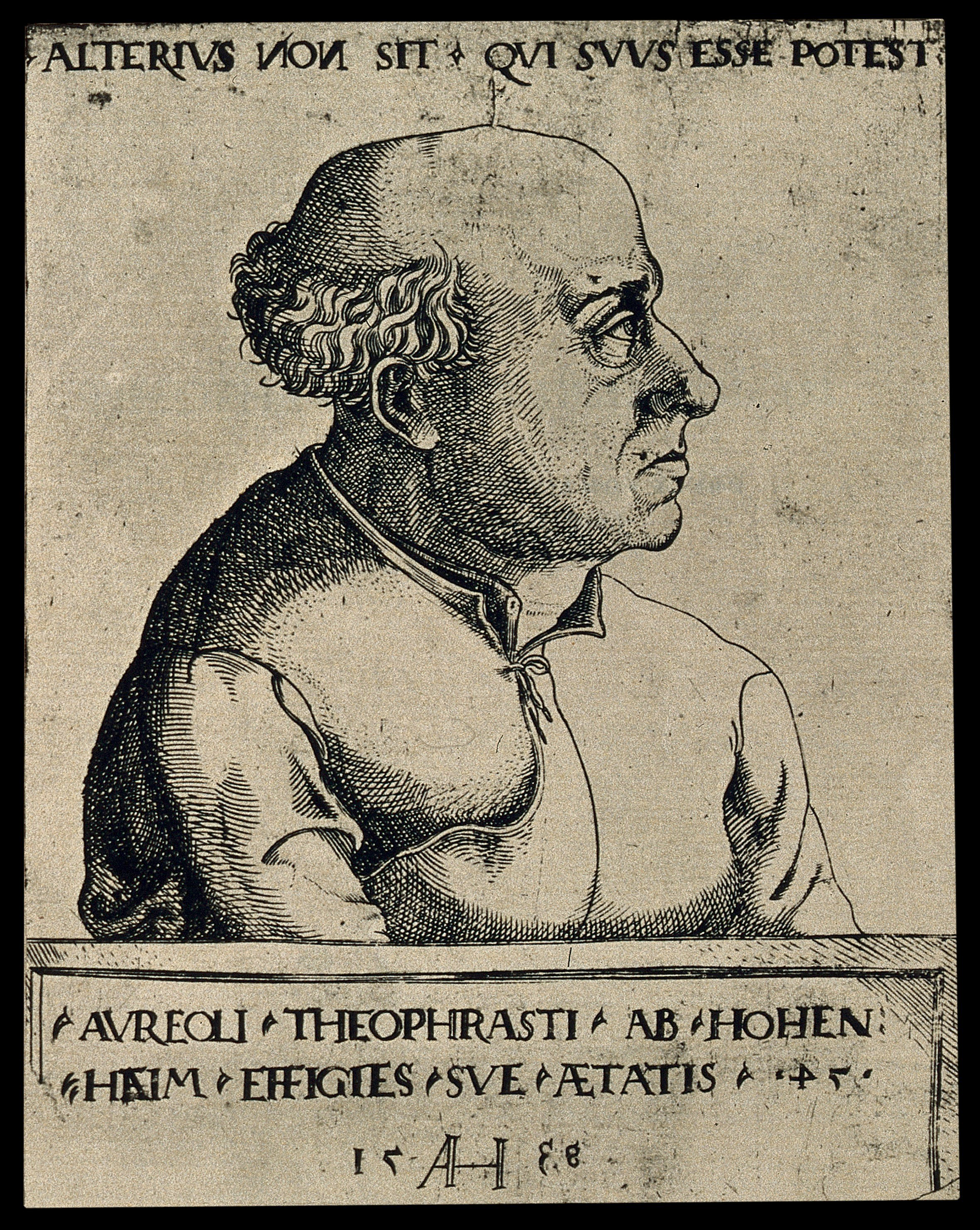 Theophrastus Bombastus von Hohenheim
Alchemia
1493-1541, Wien, Itävalta
Hän ajatteli, että kaikki aineet koostuivat kolmesta aineesta: elohopea, rikki ja suola
Hän ajatteli, että sairaudet johtuvat väärästä määrästä näitä aineita kehossa
Erotti aineita tislaamalla ja kehitti lääkkeitä
”Annos tekee myrkyn”
Paracelsus oli lääkäri. Hän ajatteli, että sairaus johtuu väärästä määrästä alkuainetta.
Paracelsus. Kopioi (1927) A. Hirschvogelin etsauksesta (1538). Kuva: Wikimedia Commons
[Speaker Notes: Tria prima: elohopea, rikki ja suola]
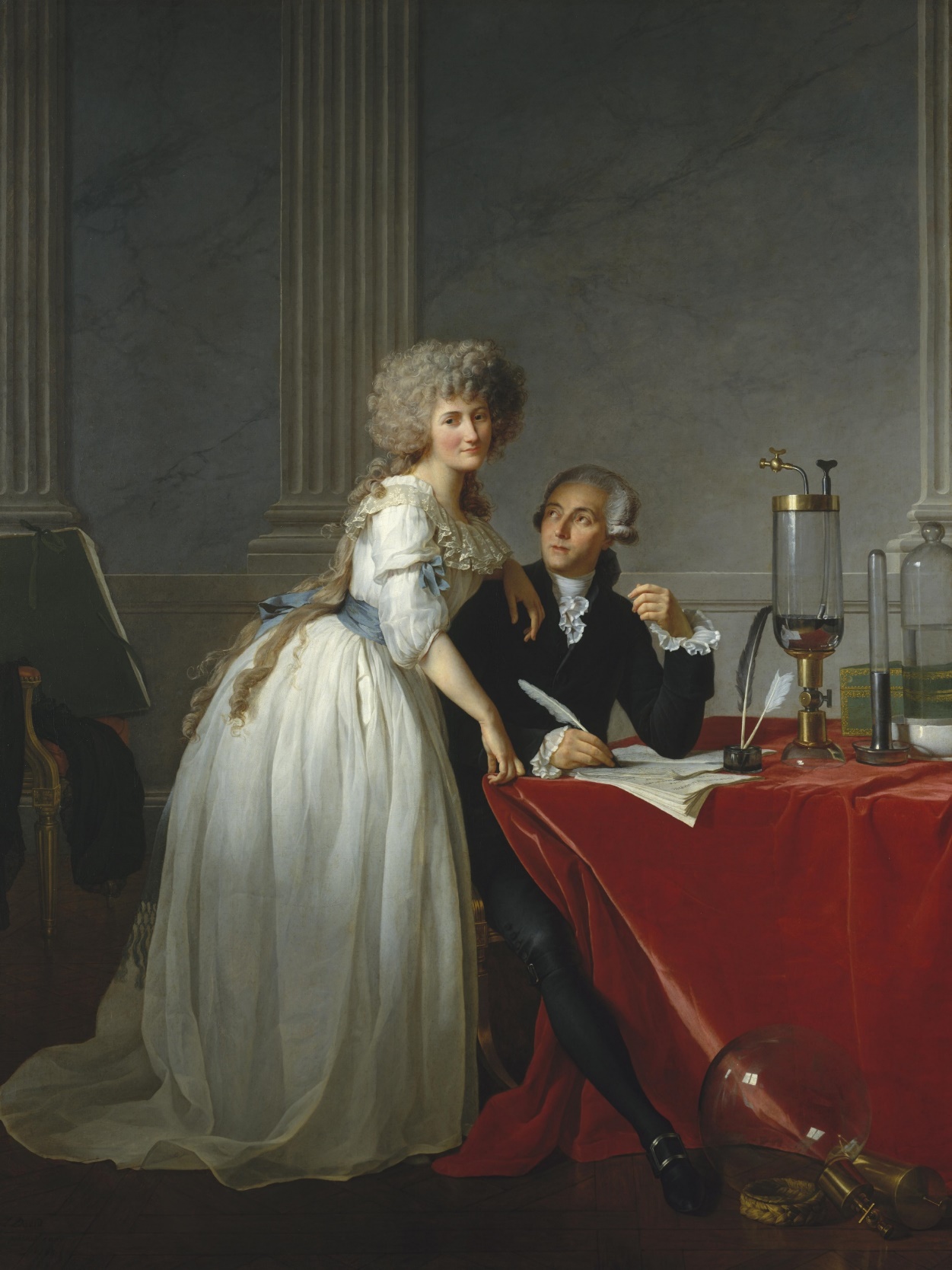 Lavoisier
Antoine Lavoisier (1743-1794), Pariisi, Ranska
Chimie
Lavoisier osoitti, että vesi ei muutu maaksi
Lavoisier tutki myös palamista ja happea
Lavoisier teki huolellista tutkimusta. Jotkut sanovat, että hän oli ensimmäinen oikea kemisti.
Lavoisier ajatteli, että alkuaine on aine, jota ei voi hajottaa toisiksi aineiksi
Antoine Lavoisierin vaimo Marie-Anne oli mukana tutkimustyössä. Marie-Anne käänsi miehelleen tekstejä englannista ja kirjoitti ylös tutkimustuloksia.
Muotokuva Lavoisierista ja hänen vaimostaan, Jacques-Louis David, n. 1788. Kuva: Wikimedia Commons
Lavoisier’n kirja Traité élémentaire de chimie sisälsi listan alkuaineista (sis. valo ja kalorikki) (1789)
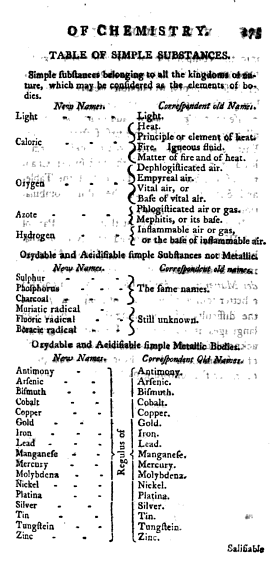 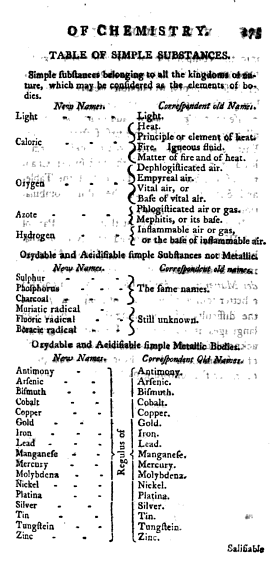 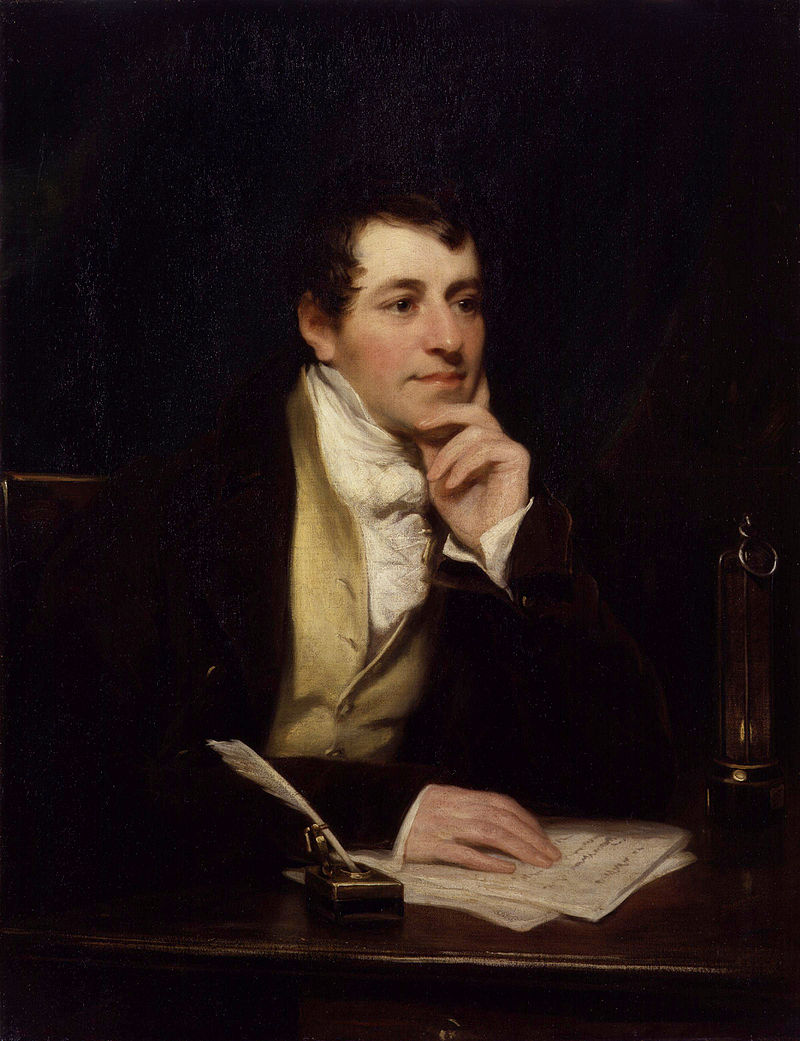 Davy
Humphry Davy (1778-1829), Lontoo
Chemistry
Paristo keksittiin 1799
Sähkön avulla on helppo näyttää, että vesi tai suola ei ole alkuaine
Davy käytti paristoa ja löysi monta uutta alkuainetta (esimerkiksi natrium ja kalsium)
Humphry Davy löysi monta uutta alkuainetta kuten natriumin ja todisti, että kloori on alkuaine.
Sir Humphry Davy, Bt, by Thomas Phillips (died 1845). Kuva: Wikimedia Commons
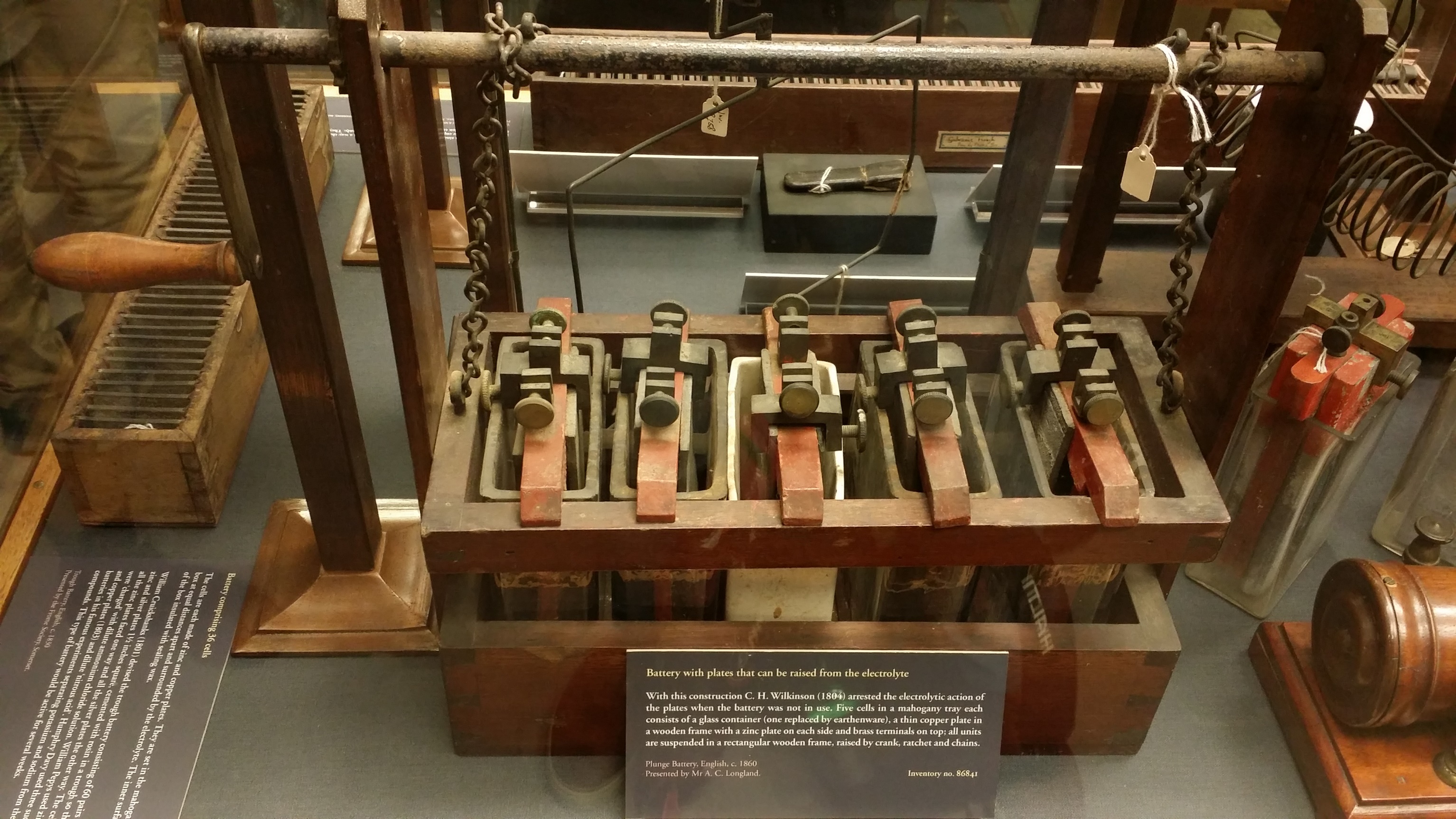 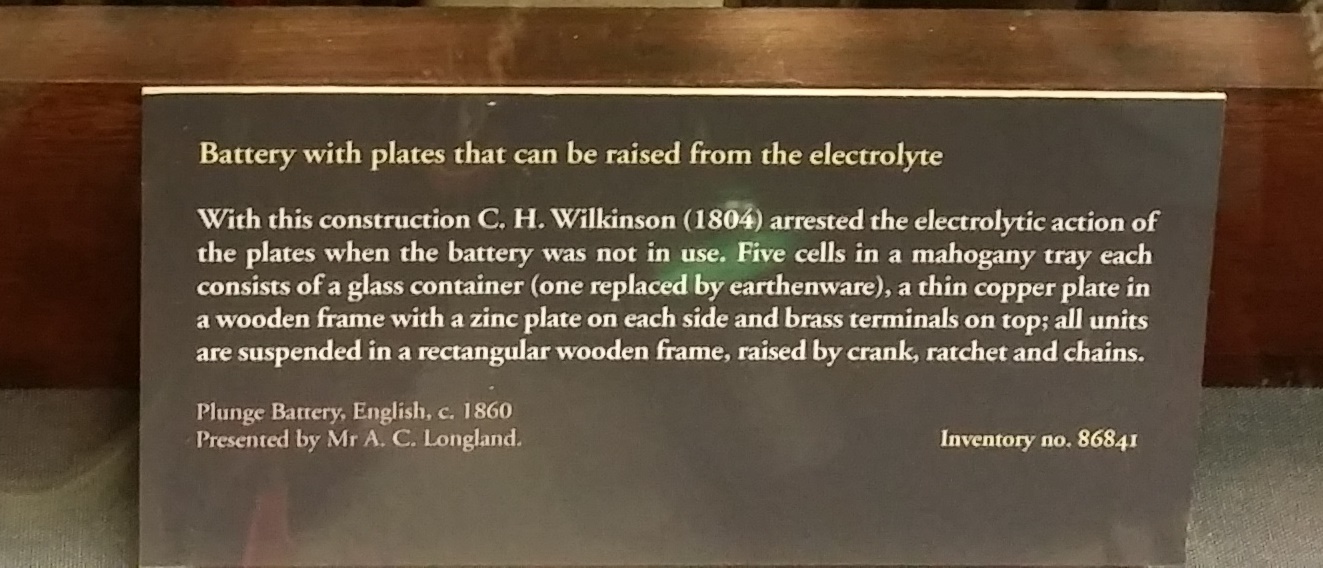 Varhainen paristo Oxfordin tieteen historian museossa
Harjoitus
Mikä on yhteistä näille aineille? 





Mikä on yhteistä näille aineille?
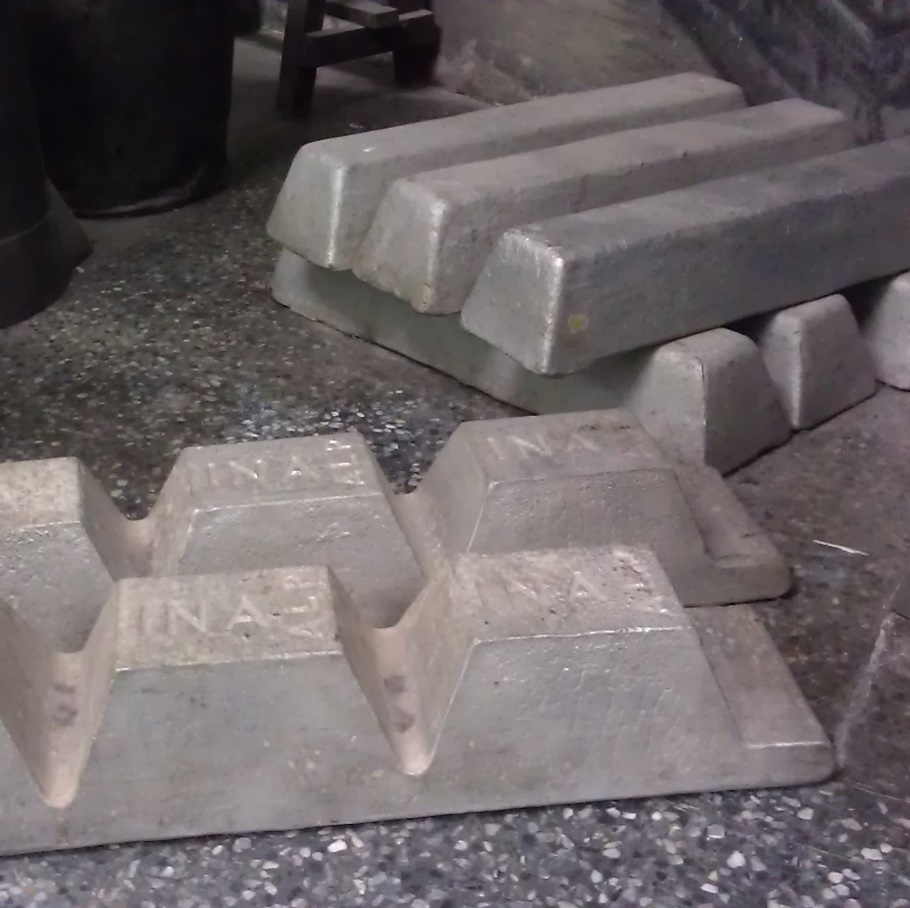 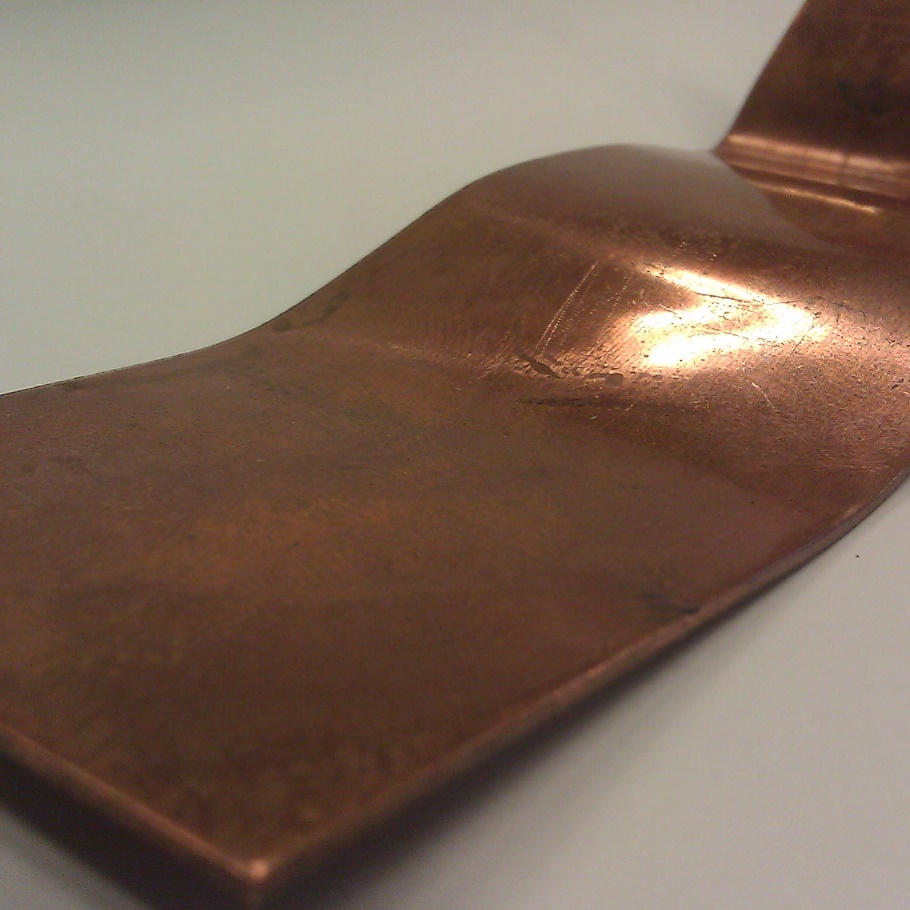 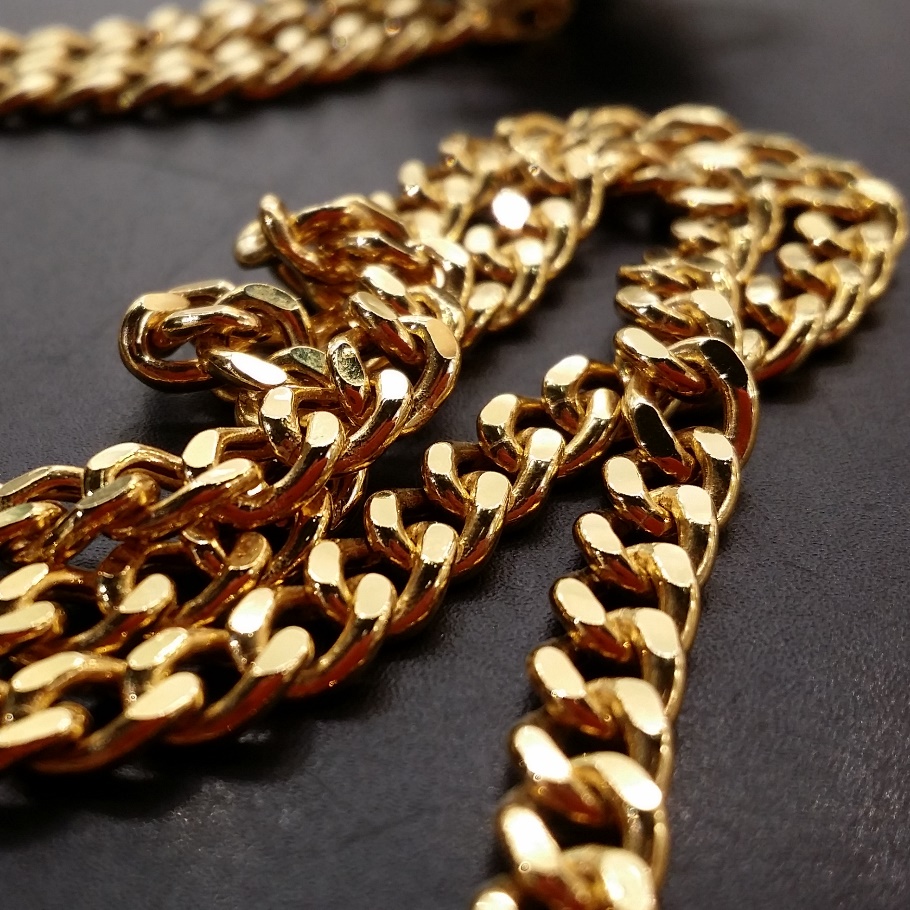 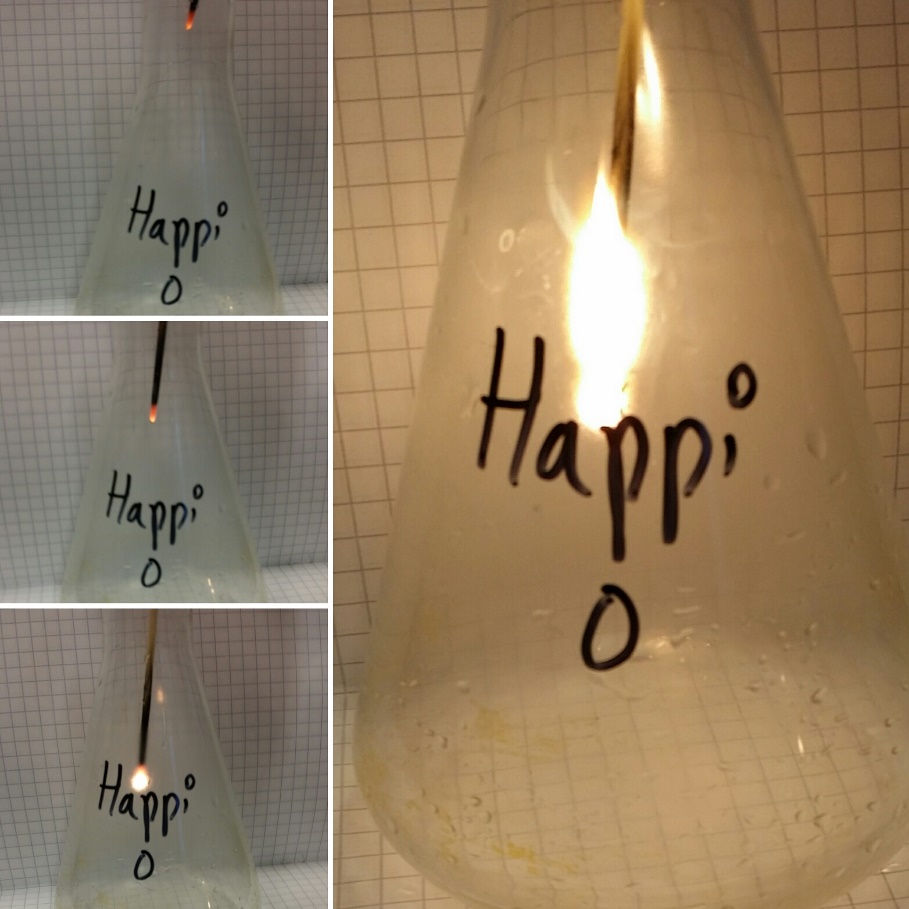 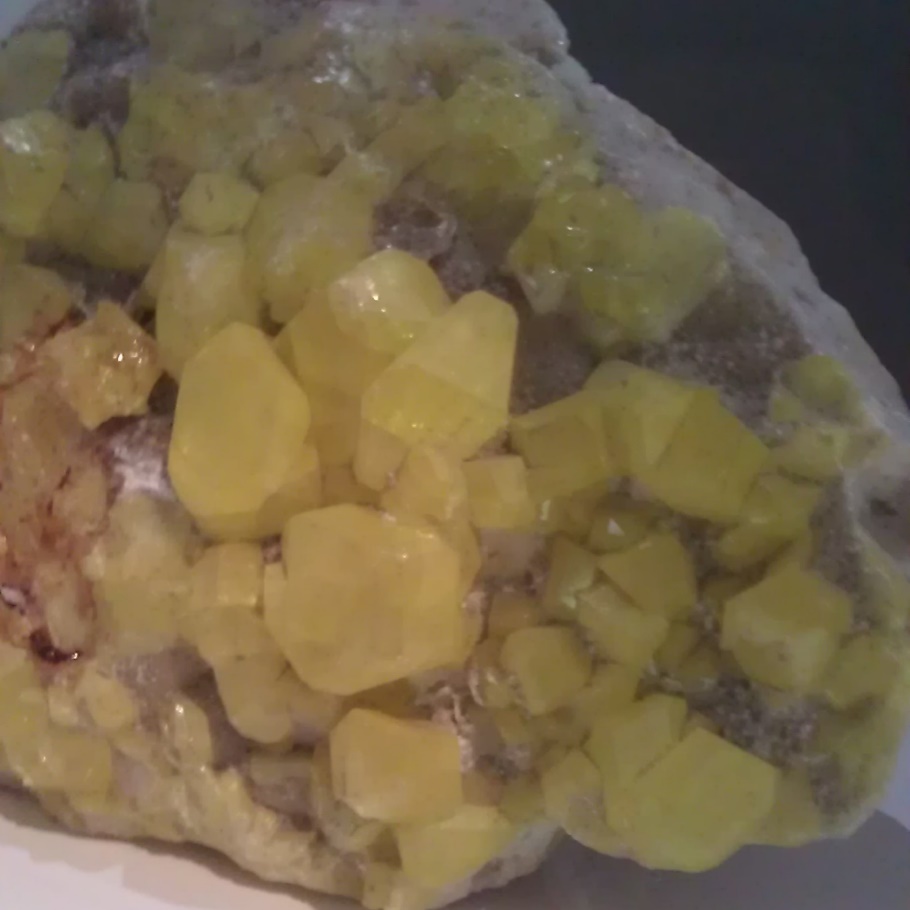 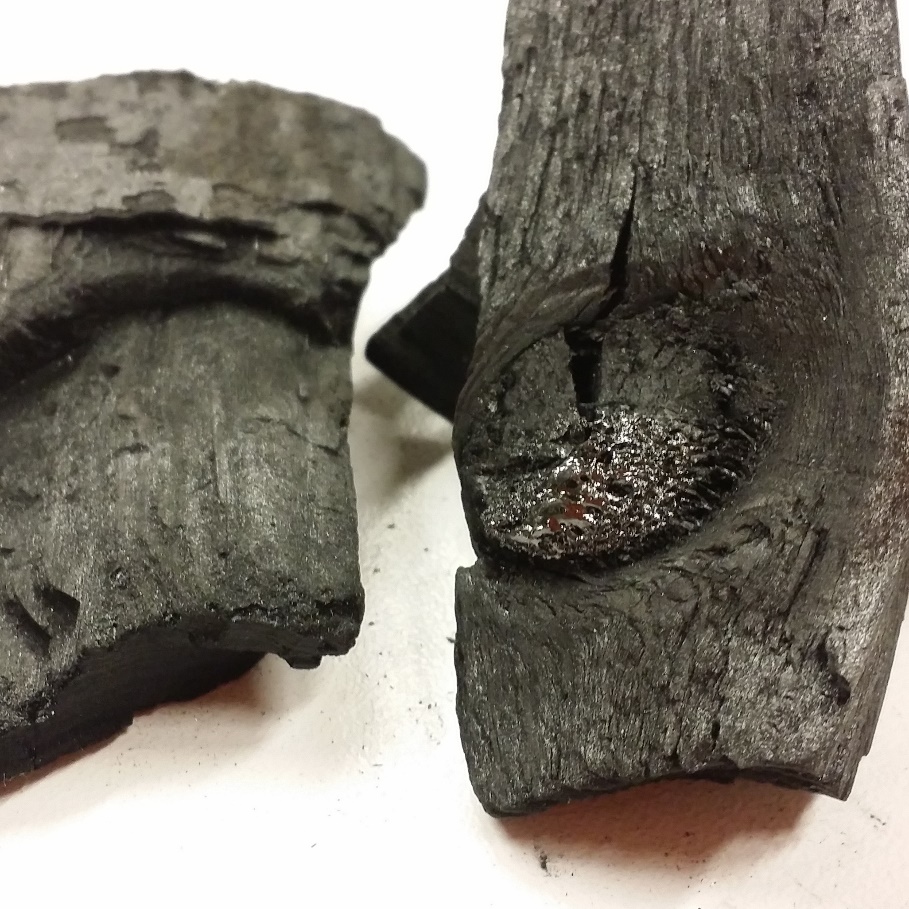 [Speaker Notes: Metallien ominaisuudet (kiilto, taottavuus, sähkön- ja lämmönjohto) on helpompi tunnistaa. Epämetalleille yhteistä lähinnä ”ei-metallisuus”.]
Alkuaine
Alkuaineet luokitellaan kahteen luokkaan
Metallit: kiiltävät, johtavat lämpöä ja sähköä, muokattavia
Epämetallit: murtuvia aineita, sulavat ja kiehuvat helposti
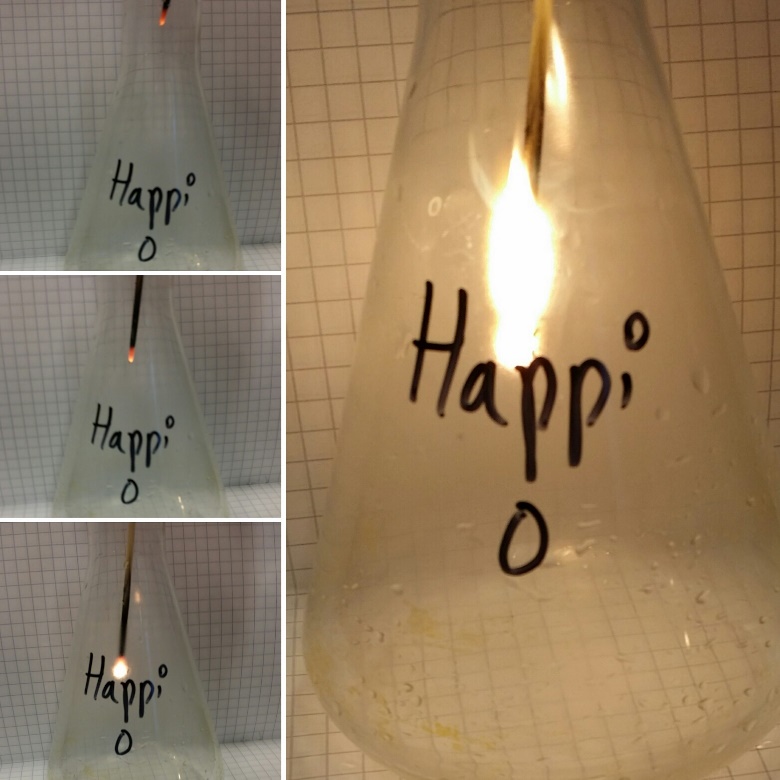 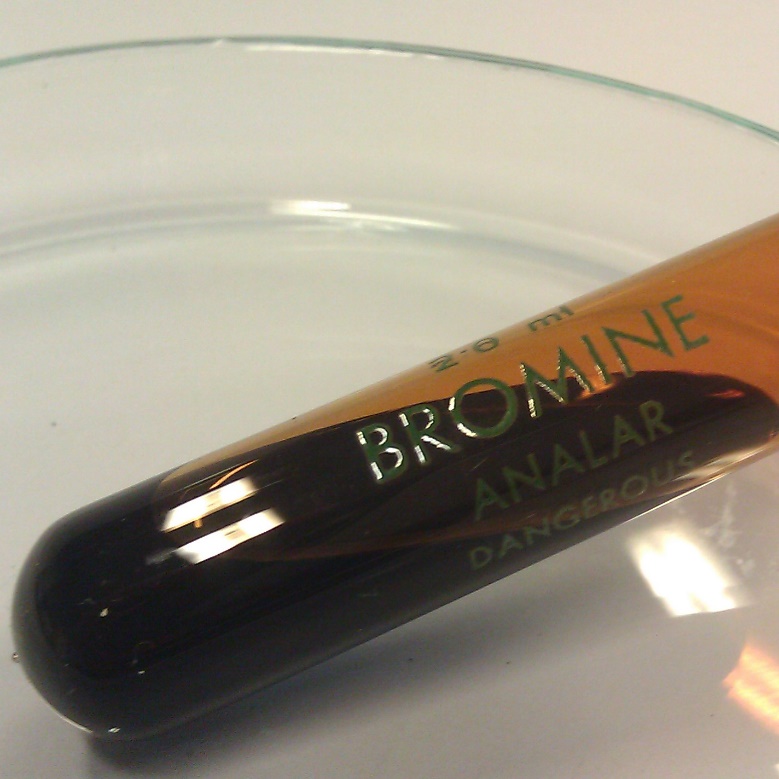 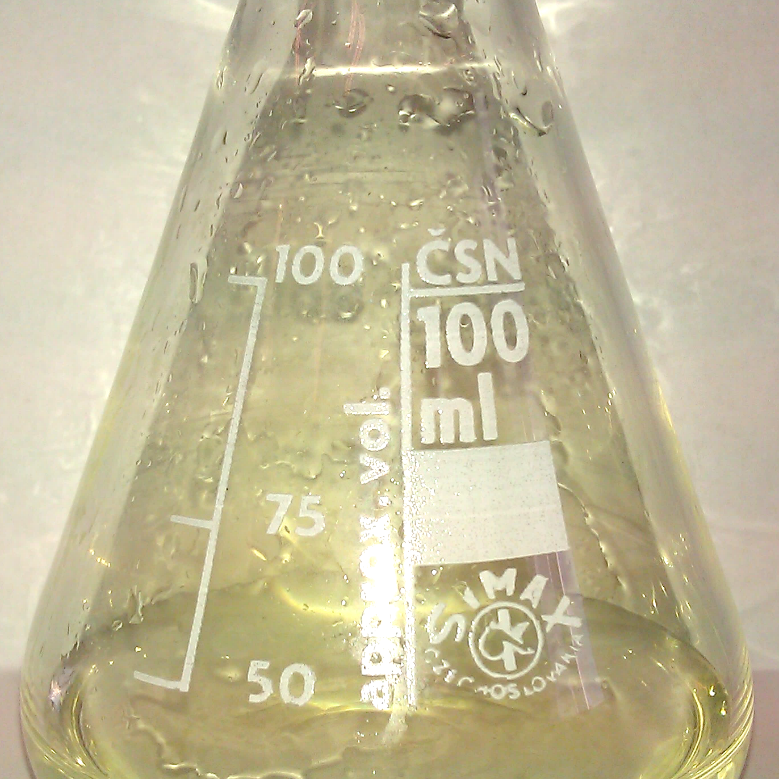 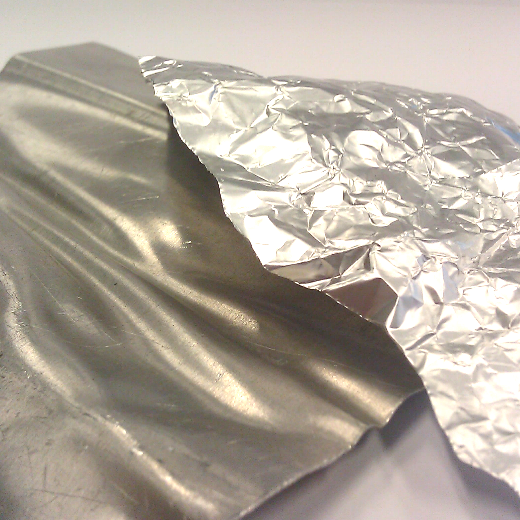 bromi (Br)
happi (O)
alumiini (Al)
kloori (Cl)
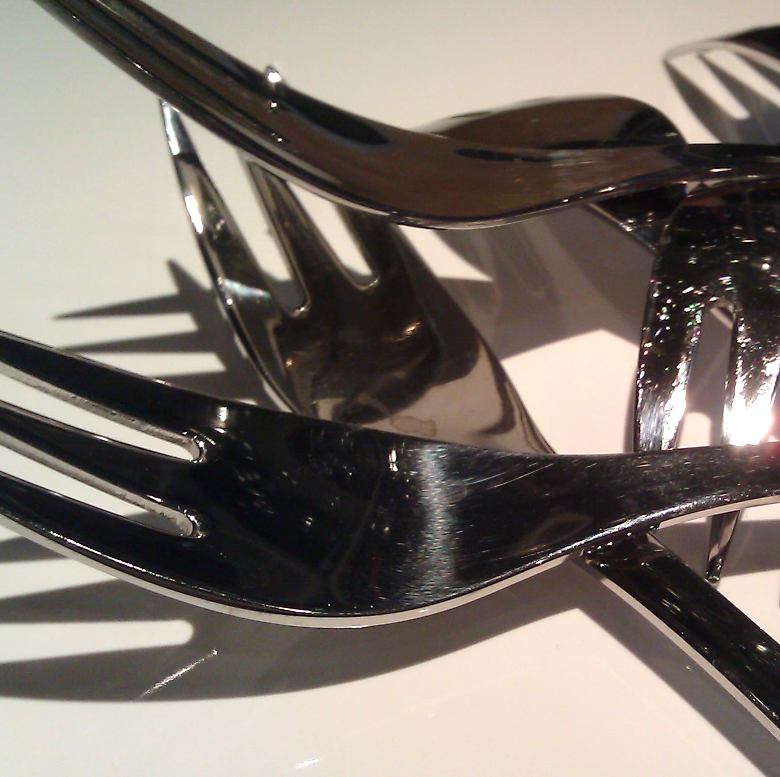 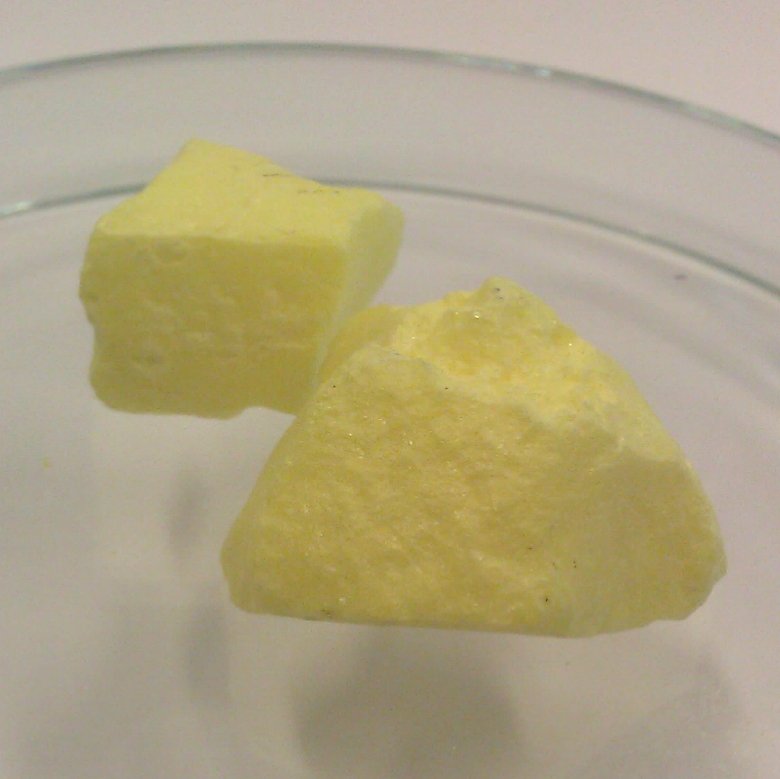 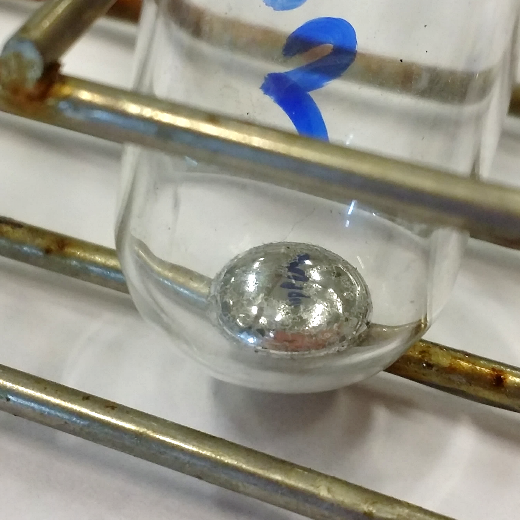 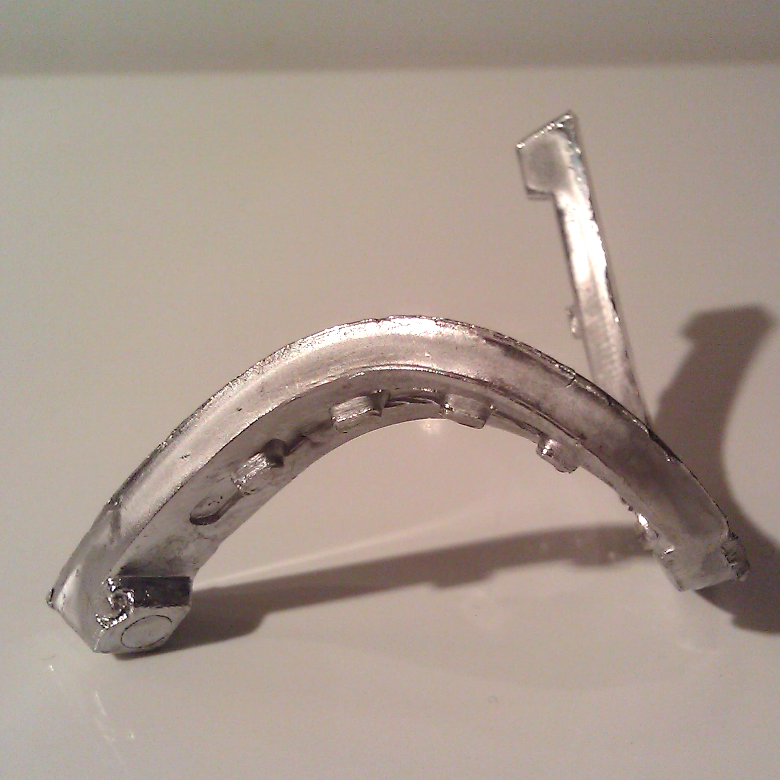 rikki (S)
lyijy (Pb)
rauta (Fe)
elohopea (Hg)
[Speaker Notes: Em em em m
M em m m]
Alkuaineella on kemiallinen merkki
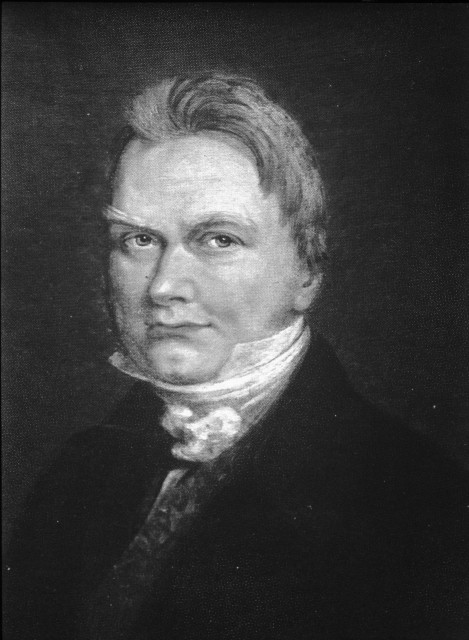 Luonnossa on noin 90 erilaista alkuainetta
Jokaiselle alkuaineelle on kemiallinen merkki, joka näkyy myös jaksollisessa järjestelmässä
Merkit otti käyttöön ruotsalainen Jöns Jacob Berzelius (1779-1848)
Berzelius käytti kirjoitti ensimmäisenä kemiallisia kaavoja. Berzeliuksen kaava vedelle oli H2O (nykyään se olisi H2O).
Ruotsalainen Berzelius keksi kemialliset merkit ja kirjoitti niillä kemiallisia kaavoja. 
Jöns Jacob Berzelius 
Kuva: Wikimedia Commons
Harjoitus
Täydennä ristikkoon alkuaineen nimi oikeaan kohtaan
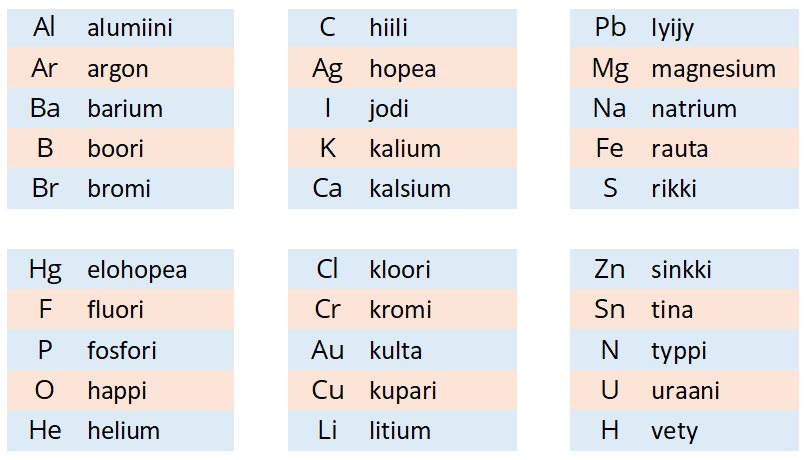